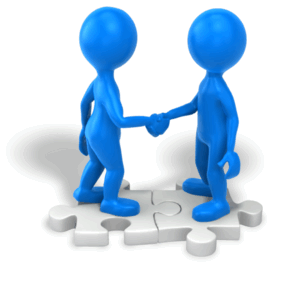 SER AFECTUOSOS LOS UNOS CON LOS OTROS. ROMANOS.12:10.
Sed afectuosos unos con otros con amor fraternal; con honra, daos preferencia unos a otros;
En lugar de envidiarnos o menospreciarnos los cristianos debemos amarnos los unos a los otros.
Ser afectuosos = Fraternal. 
I Tesalonicenses.4:9-10. 
Mas en cuanto al amor fraternal, no tenéis necesidad de que nadie os escriba, porque vosotros mismos habéis sido enseñados por Dios a amaros unos a otros; 
V.10.
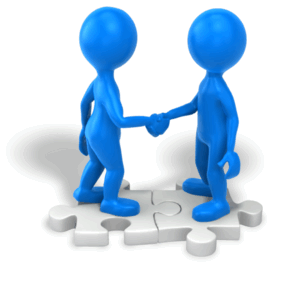 porque en verdad lo practicáis con todos los hermanos que están en toda Macedonia. Pero os instamos, hermanos, a que abundéis en ello más y más, 
Hebreos.13:1. 
Permanezca el amor fraternal. 
I Pedro.1:22. 
Puesto que en obediencia a la verdad habéis purificado vuestras almas para un amor sincero de hermanos, amaos unos a otros entrañablemente, de corazón puro. 
Filipenses.2:3. 
Nada hagáis por egoísmo o por vanagloria, sino que con actitud humilde cada uno de vosotros considere al otro como más importante que a sí mismo, 
I Pedro.2:17.
Este precioso valor es, pues, para vosotros los que creéis; pero para los que no creen, LA PIEDRA QUE DESECHARON LOS CONSTRUCTORES, ESA, EN PIEDRA ANGULAR SE HA CONVERTIDO, 
II Pedro.1:7.
a la piedad, fraternidad y a la fraternidad, amor. 
Claro que si hay amor hay preferencia hacia el otro honor.
No podemos ser amargos con nuestros hermanos. 
1. Este amor debe ser entrañable- Griego- EKTENOS- Intensamente, estirar, tensar, en castellano tenemos la palabra tensión. 
La idea aquí sugerida es la de no desistir en el esfuerzo, la de actuar con un ánimo correcto sin cesar. Vine.
2. Este amor debe ser entrañable entre todos los hermanos un amor que se preocupa por el bienestar de los hermanos, pero preguntémonos.
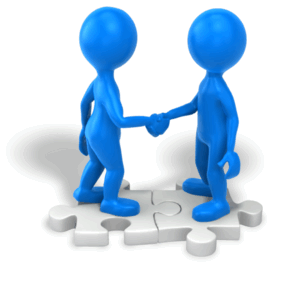 ¿Realmente extrañamos a los hermanos? 
Muchas veces un hermano no viene a la reunión de la iglesia y ni nos damos cuenta que el hermano falto, o oímos que el hermano está enfermo y no lo vamos a visitar, o el hermano esta desanimado y no lo vamos a buscar. 
¿Será ese un amor extrañadle de corazón puro? NO.
Si extrañáramos al hermano nos preocuparíamos por su bienestar tanto espiritual como material y lo iríamos a buscar con mucho amor y no nos cansaríamos de buscarle y animarle.
Hermano somos una familia y deberíamos de vernos como esta familia que somos el apóstol Pablo le escribió a Timoteo en: 
I Timoteo.5:1-2.
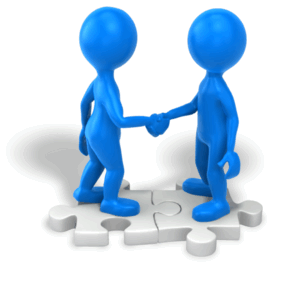 No reprendas con dureza al anciano, sino, más bien, exhórtalo como a padre; a los más jóvenes, como a hermanos, 
V.2.
a las ancianas, como a madres; a las más jóvenes, como a hermanas, con toda pureza. 
Timoteo debía de exhorta al anciano como a padre, al joven como a su hermano, a la anciana como a madre y a la joven como hermana, en otras palabras debería de haber una relación de familia, debería de tratarlos con respeto, amor, cariño. 
Pero lamentablemente no hay este amor este respeto este cariño entre los hermanos.
Si un día nuestro hijo o hija no llegara a la casa a la hora que siempre llega y no avisara.
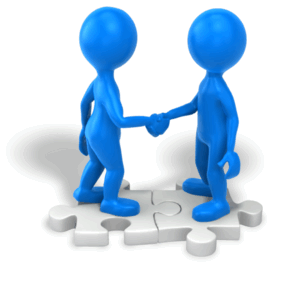 ¿Como se sentiría el padre? 
Desesperado y si no llega a dormir. 
¿Qué haría el padre? 
Saldría a buscar a su hijo, los buscaría por todos lados hasta saber noticias de él o ella. 
Así hermanos deberíamos de preocuparnos por todos nuestros hermanos. 
Pero muchas veces hay hermanos que no asisten a las reuniones de la iglesia y no nos preocupamos por ello, no le vamos a buscar, pasan los días y no nos preocupamos por ellos.
3. Hermano debe haber este amor en nosotros sino seguiremos igual siempre no habrá preocupación por el hermano y se va a perder el hermano.
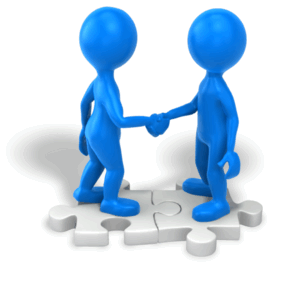 Si nosotros no le buscamos para animarle, es lamentable esta situación despertemos hermanos de nuestro sueño, veámonos como la familia espiritual que Dios desea. 
Así como Pablo animaba a Timoteo para que viera por sus hermanos como una familia.
Nuestro amor por los hermanos debe crecer día a día. Debemos de demostrar ese amor al hermano.
¿Tiene Usted afecto por su hermano?
Sino lo tiene.
¿Por qué no lo tiene?
Debe trabajar para que ese afecto ese amor pueda crecer mas y mas cada día.
Tengamos preferencia por nuestros hermanos siempre.
Es lo que nuestro Dios nos manda.
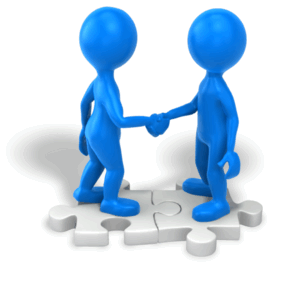 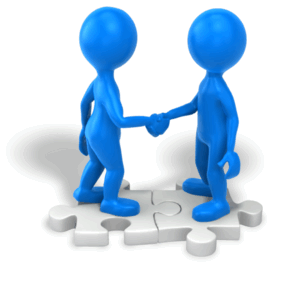 CONCLUSIÒN:
Hermano tengamos este amor entre nosotros para que la obra del Señor siga adelante y nos podamos ver como la familia que Dios desea que nos miremos y nos tratemos.
Debemos de ver a nuestros hermanos como una familia así como Pablo animo a Timoteo para que viera a sus hermanos como a padre, madre, hermano, hermana así también nosotros.
Debemos preocuparnos por todos nuestros hermanos, no nos debemos de cansar hasta que el hermano este con nosotros. 
Que Dios nos ayude y nos de la fuerza para tener este amor entre nosotros
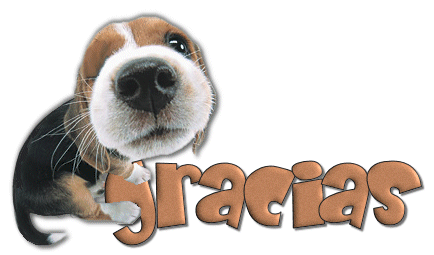 POR SU FINA ATENCION.
DIOS NOS BENDIGA A TODOS.